Figure 5. Connectivity of the cortical microcircuit model. (A) Connection probability CYX between ...
Cereb Cortex, Volume 26, Issue 12, 1 December 2016, Pages 4461–4496, https://doi.org/10.1093/cercor/bhw237
The content of this slide may be subject to copyright: please see the slide notes for details.
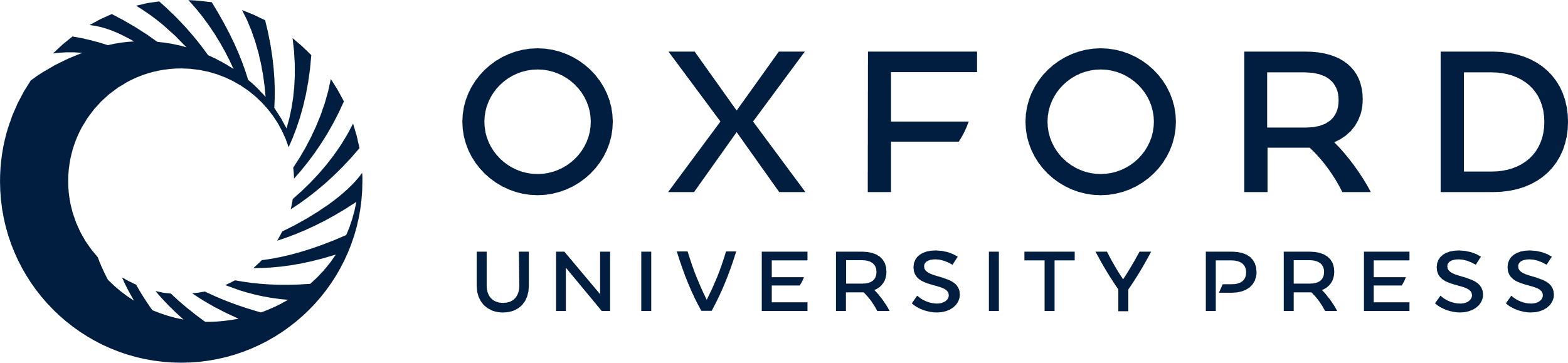 [Speaker Notes: Figure 5. Connectivity of the cortical microcircuit model. (A) Connection probability CYX between presynaptic population X and postsynaptic population Y of the cortical microcircuit model by Potjans and Diesmann (2014) given in Table 5. Zero values are shown as gray here and in subsequent panels. (B) Layer- and cell-type specific connectivity map CyXL, where X, y, and L denote presynaptic populations, postsynaptic cell types, and the synapse location (layer), respectively. This map is computed from the connectivity of the point-neuron network (panel A), cell-type (panel C), and layer specificity (panel D) of connections. (C) Cell-type specificity TyX of connections quantified as the fraction of synapses between presynaptic and postsynaptic populations X and Y formed with a specific postsynaptic cell type y. (D) Layer specificity LyXL of connections denoting the fraction of synapses between population X and cell type y formed in a particular layer L. Both TyX and LyXL in panels C and D, respectively, are calculated from anatomical data (Binzegger et al. 2004, Izhikevich and Edelman 2008), cf. Table 8.


Unless provided in the caption above, the following copyright applies to the content of this slide: © The Author 2016. Published by Oxford University Press.This is an Open Access article distributed under the terms of the Creative Commons Attribution Non-Commercial License (http://creativecommons.org/licenses/by-nc/4.0/), which permits non-commercial re-use, distribution, and reproduction in any medium, provided the original work is properly cited. For commercial re-use, please contact journals.permissions@oup.com]